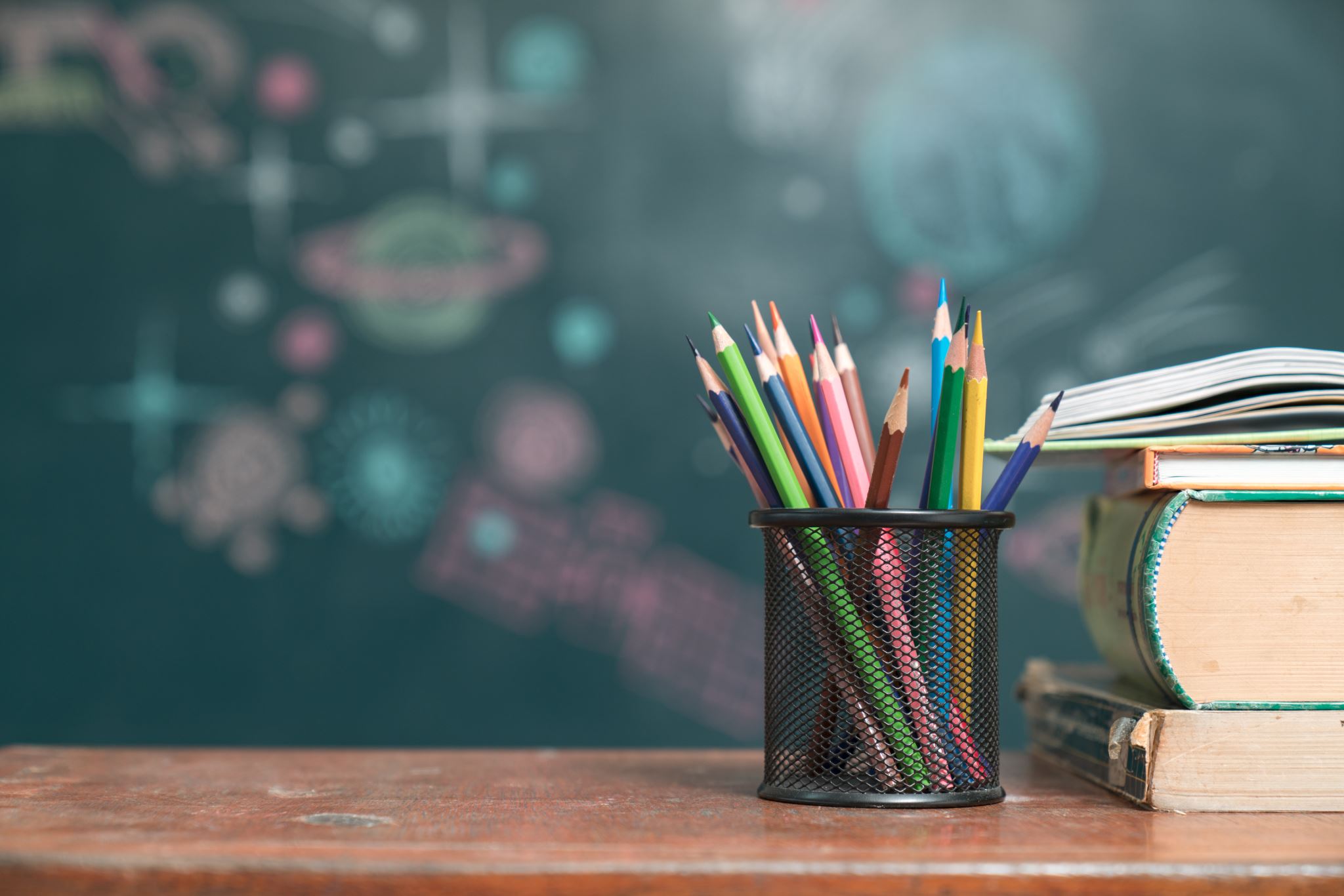 Transforming Assessment with Plickers: A Comprehensive Introduction
Presentation by:
Alok Kumar
Academic Consultant 
CIET- NCERT
05 April 2024, Friday
A Rapid-Response Classroom Assessment Tool/ Polling App
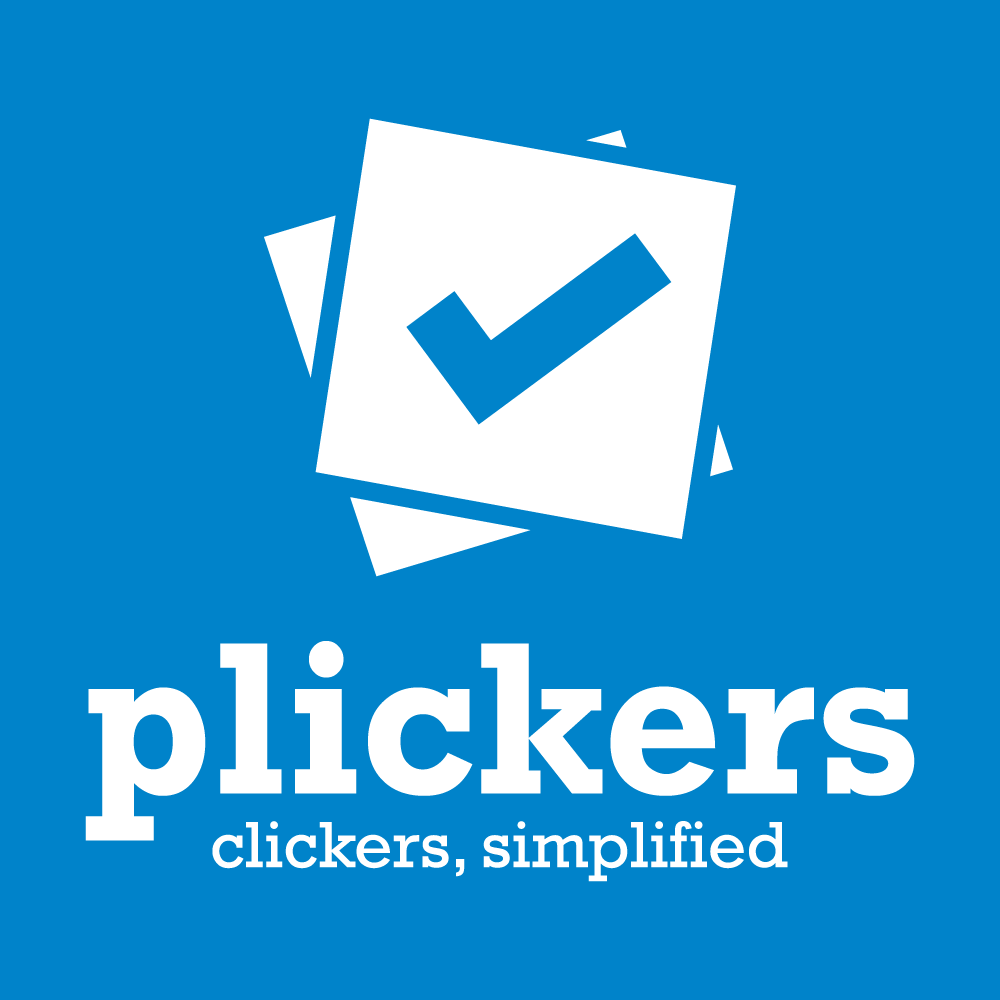 Introduction to Plickers
Foster active student engagement
A Powerful and user-friendly tool for smooth classroom interaction.  
With its seamless and user-friendly interface, helps educators/teachers to conduct real-time polls, and quizzes, contributing to active participation and overall enhancement in student learning outcomes.
Real time feedback
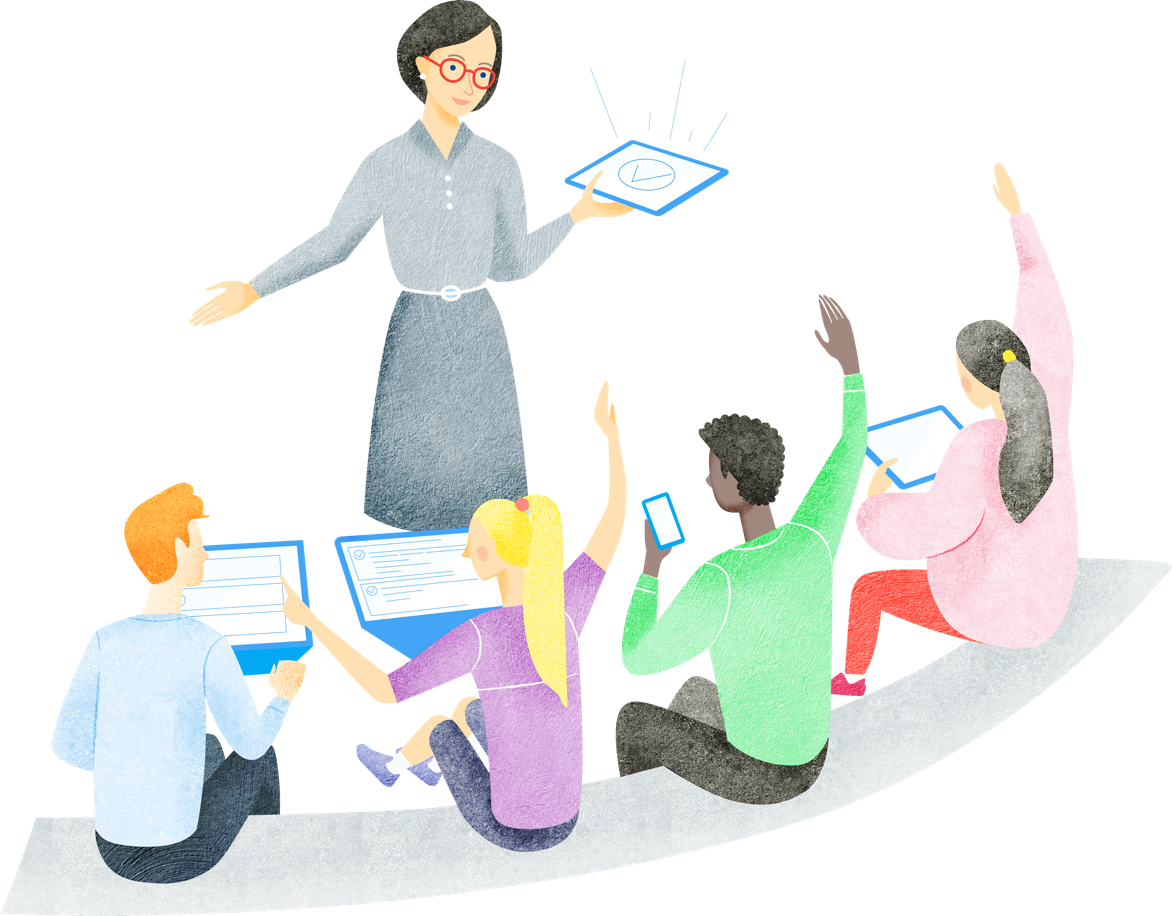 Highlights
Organize Data Effortlessly/Easy data collection
Key Features
Support different formats: teachers can put polls or questions in different formats including MCQs, true/false 
(educators can get a sense of student’s understanding across different formats)
Real time assessment: allows teachers/educators to collect instant feedback from students through polling during class.
Data representation: the app can generate detailed reports and analytics based on the responses, so that teacher can observe trends, assess performance of the class, and can also track individual progress over time.
Offline/Online mode: this works in both the modes; offline mode is useful for areas with limited internet connectivity where teachers can collect responses even without internet.
Key Features (contd.)
Plickers Cards: unique ids are assigned to each student ( for ex. 1 to 40 for a class of 40 students), for this-printable Plickers cards are assigned to each student with unique pattern of dots that student can rotate to indicate their responses (for MCQs)
Scanning Technology: Plickers card can be scanned easily and quickly, ensuring efficient data collection without the need for individual devices of students
Instant Feedback: Once plickers cards are scanned, app will be able to provide immediate feedback to both teachers and students; so that immediate suggestions/instructions can be made and learning strategies can be improved.
More about Plickers Card
Each student is given a card with a unique visual code.
Each side of the card represents an answer choice.
Students hold the card so that the letter they choose to answer is at the top
Plickers App
The teacher uses the app on a smartphone or tablet to scan the card.
The app recognizes the cards, records, and captures the student's answer.
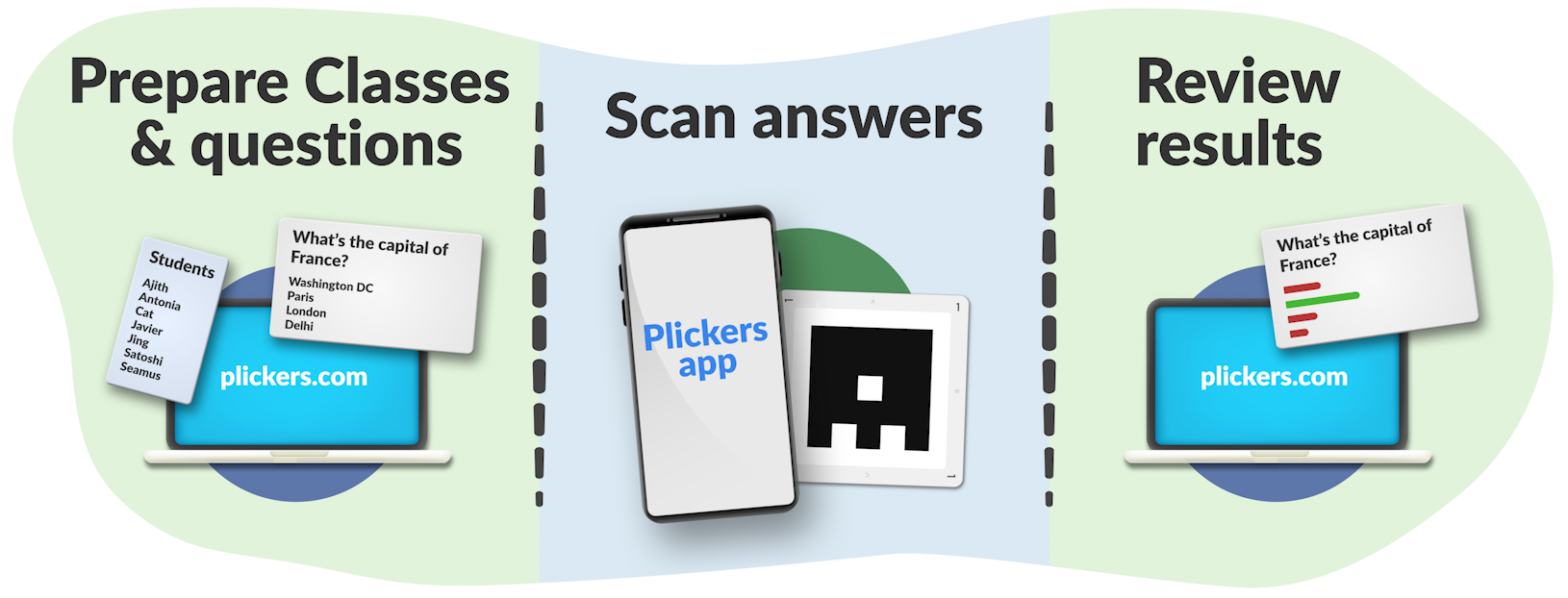 Getting Started with Plickers
https://get.plickers.com/
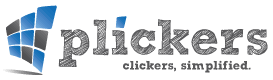 Sign up for an account
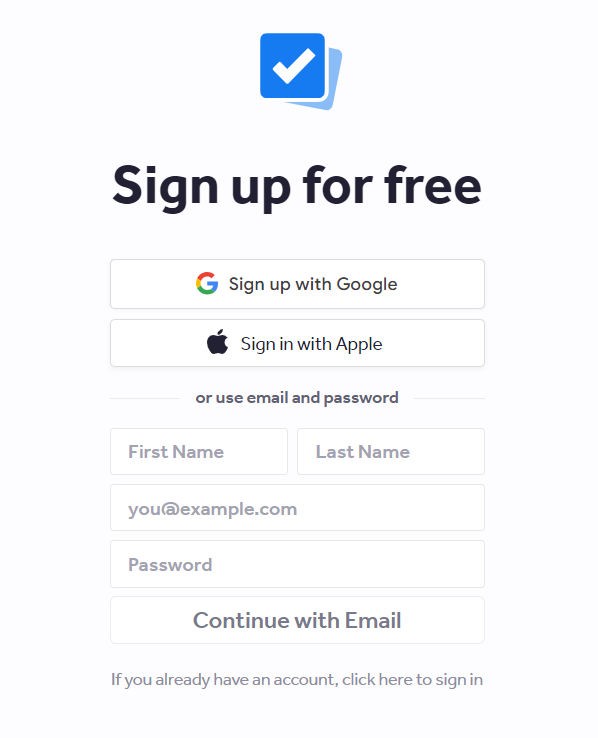 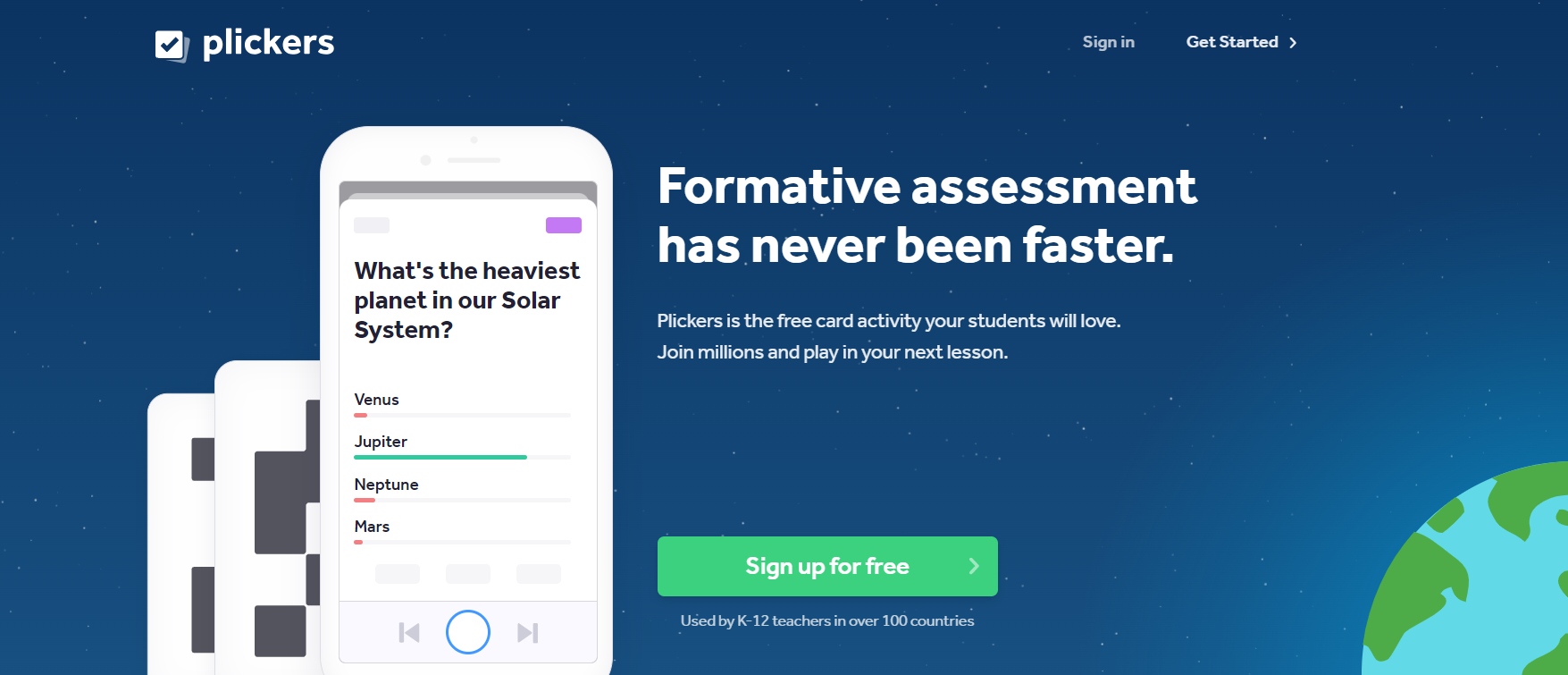 Create a class
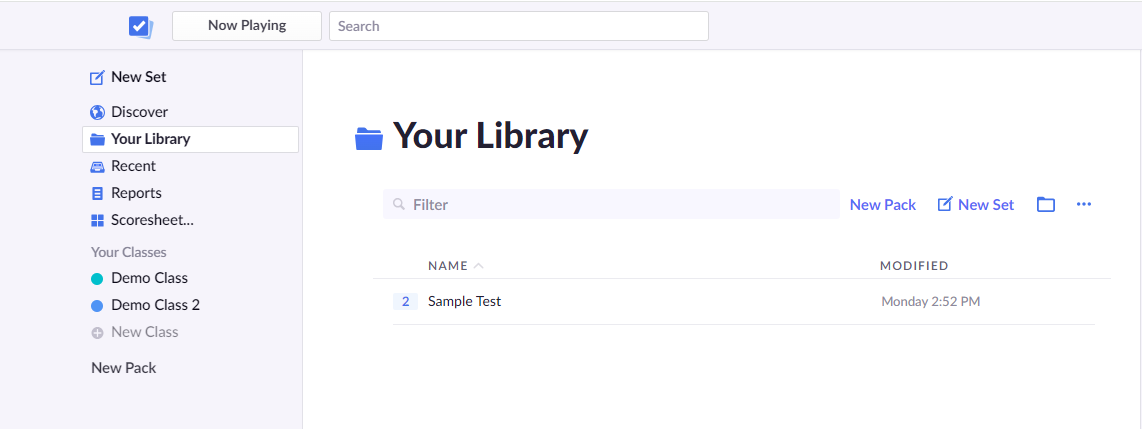 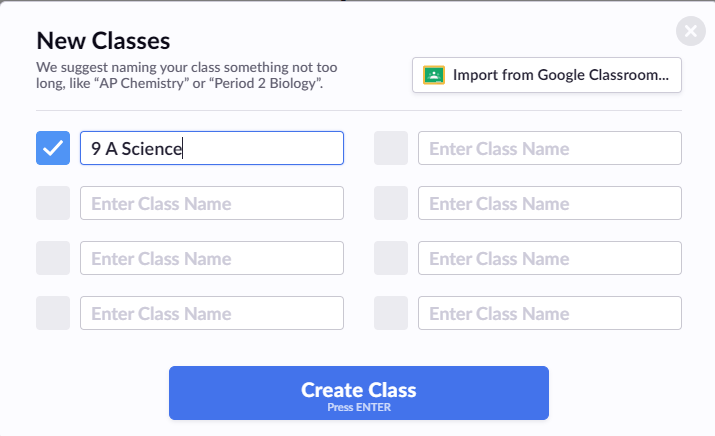 Add Students
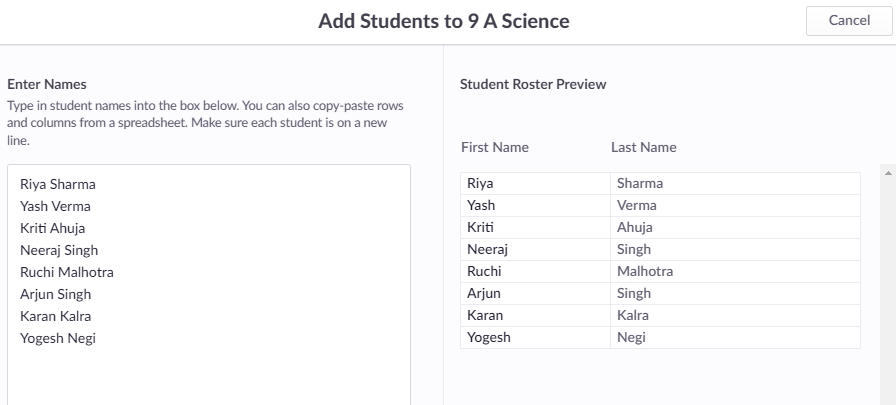 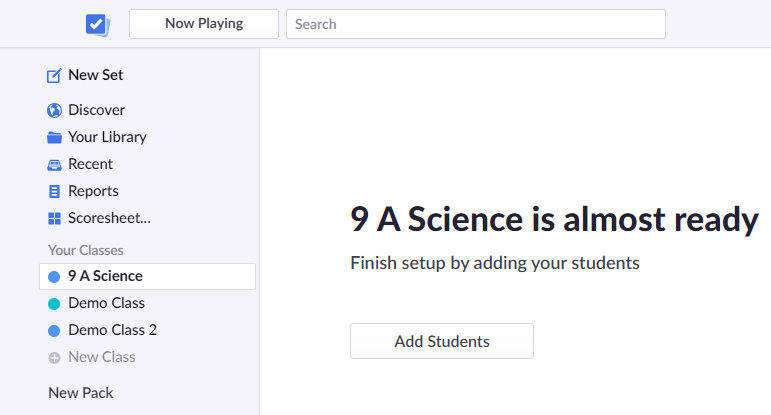 Adding Questions
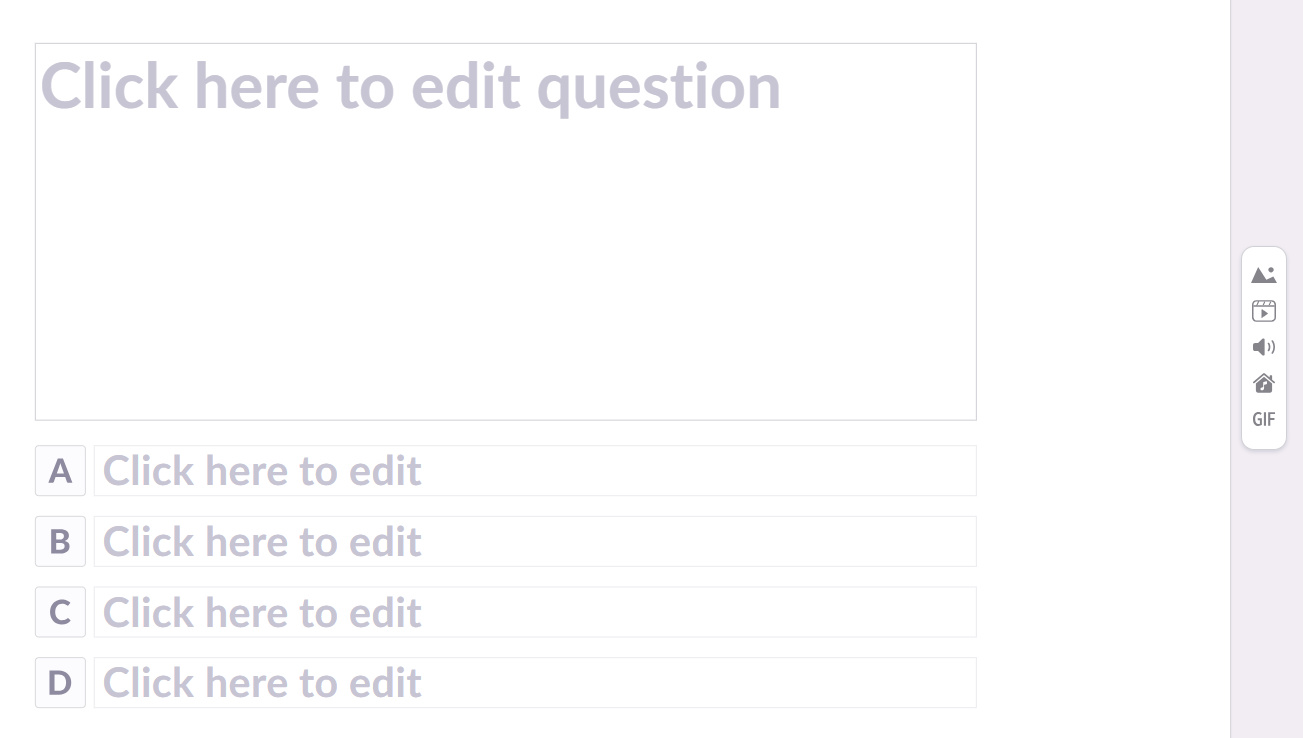 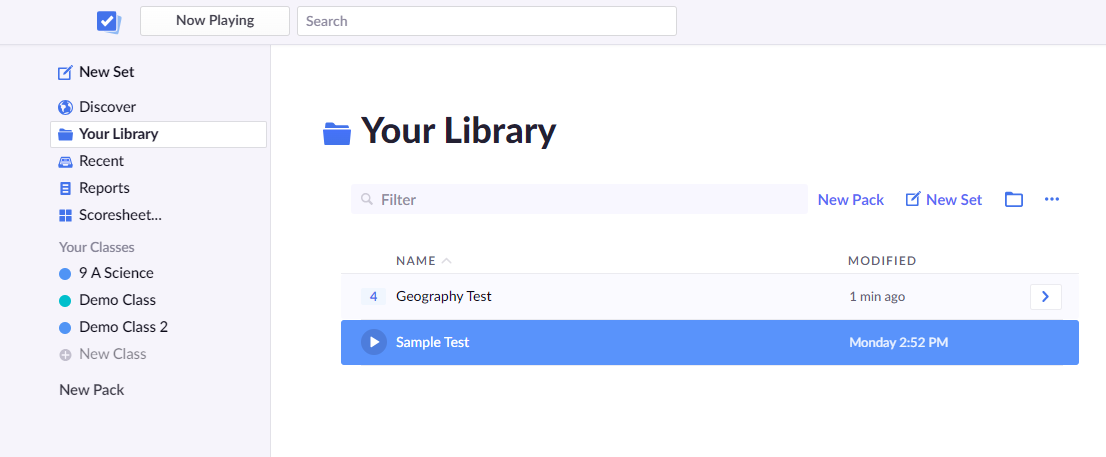 Use Graded if the question has a correct answer, for example formative assessment or test
Use survey if there is no right or wrong answer, for example student feedback or discussion topic
New Question
Import Questions
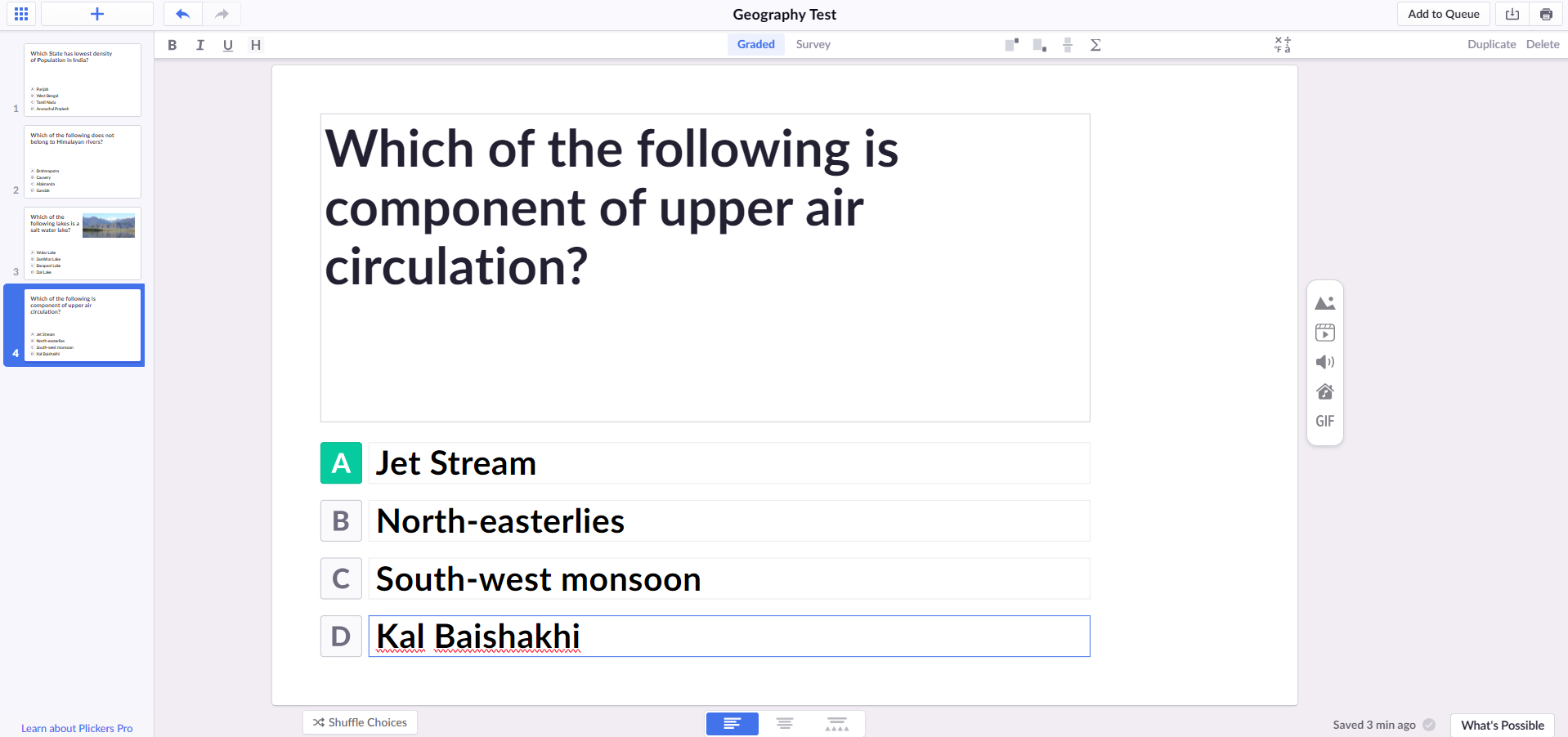 Print Set
Insert Options
Questions Layout
Scan the responses
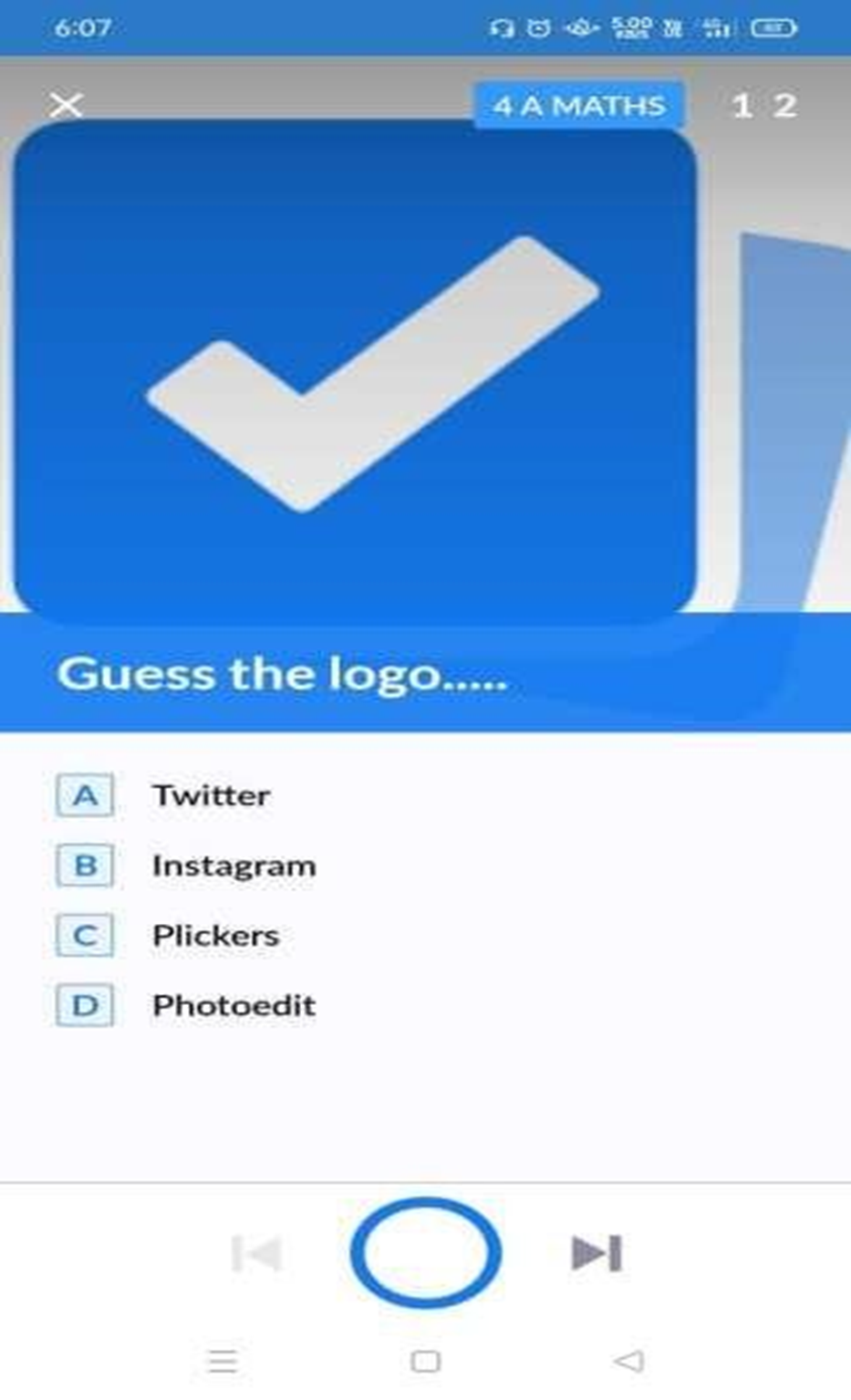 Select the questions
Tap the camera icon to scan student’s responses.
Use the live view tab to display results
CAMERA
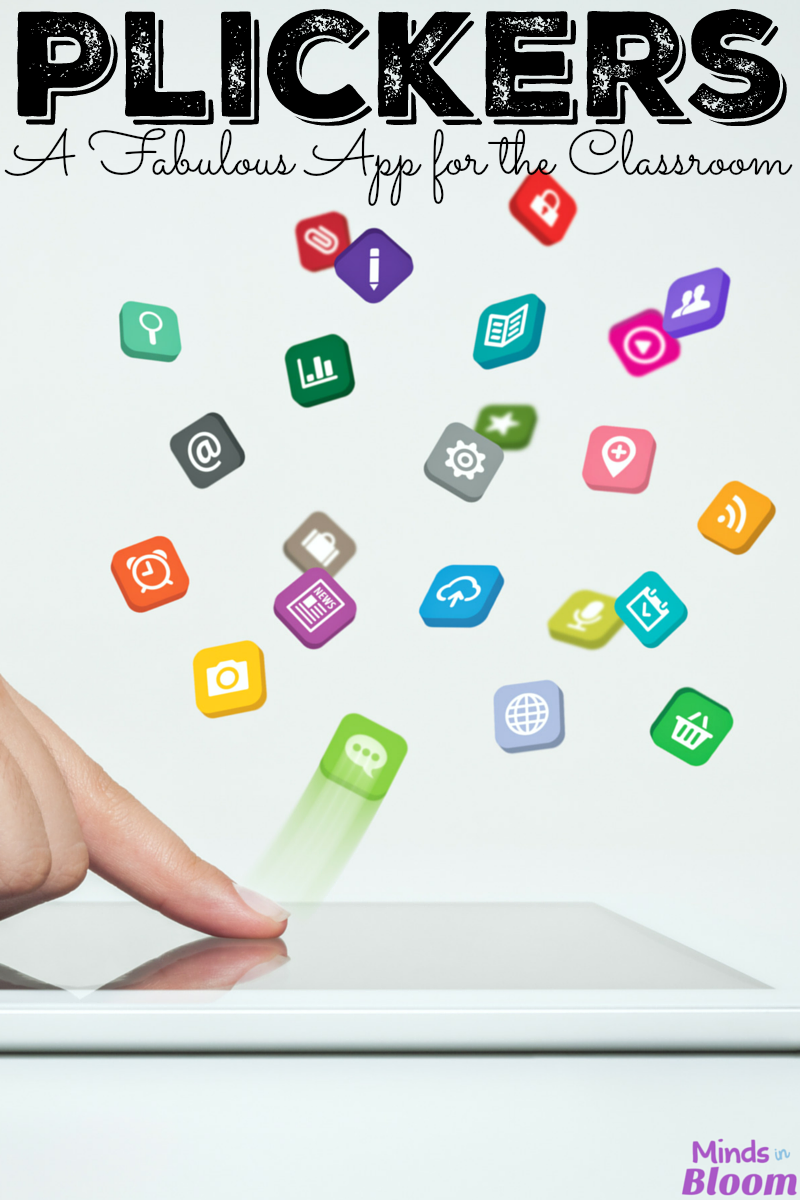 www.plickers.com
LET’S DO HANDS ON PRACTICE ….
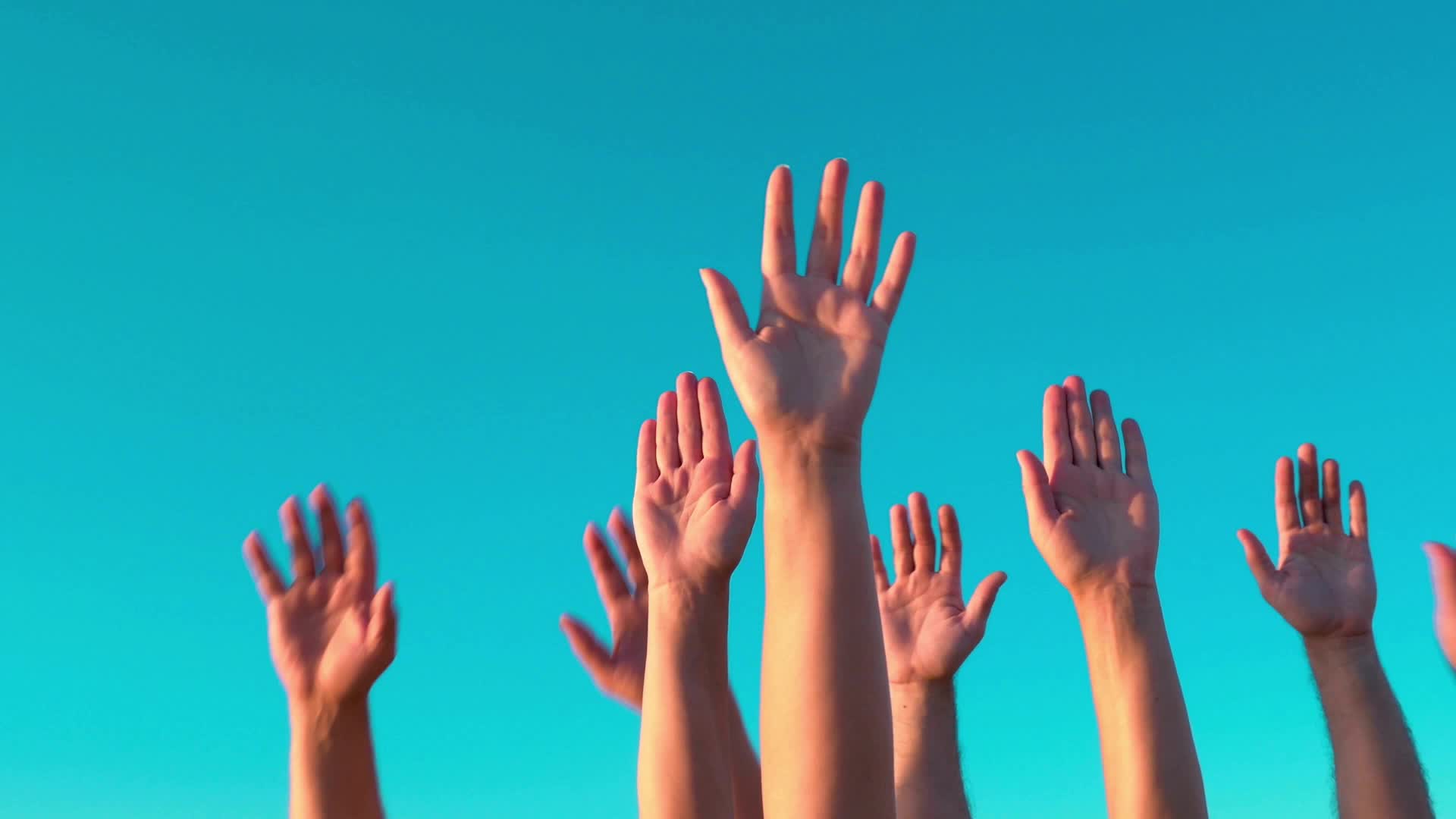 Thank you all for participating!